INTEGRATED SPREADSHEETS AS A PARADIGM OF TYPE II TECHNOLOGY APPLICATIONS IN MATHEMATICS TEACHER EDUCATION
SERGEI ABRAMOVICH
STATE UNIVERSITY OF NEW YORK AT POTSDAM, USA
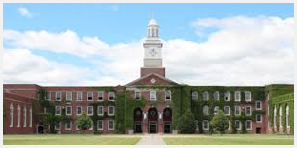 Geography of SUNY Potsdam
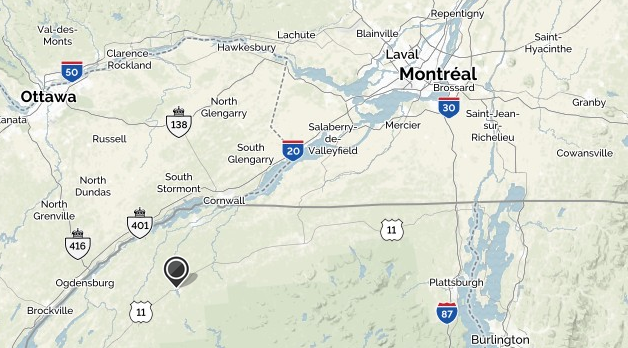 A graduate level secondary mathematics education  capstone course
or "a capstone course sequence in which conceptual difficulties, fundamental ideas and techniques of high school mathematics are examined from an advanced standpoint" (Conference Board of the Mathematical Sciences, 2001, p. 39)
Two types of technology application: Type I & Type 2(Maddux, 1984)
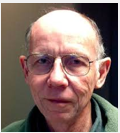 Type I – surface structure of 
signature pedagogy

Type II – requires acting at the deep structure of signature pedagogy dealing with uncertainty, motivating engagement, and enabling formation
Structures and descriptors of signature pedagogy (Shulman, 2005)
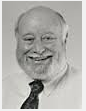 Surface structure 
Deep Structure 
Implicit structure

Uncertainty 
Engagement 
Formation
FIBONACCI NUMBERS AND THE GOLDEN RATIO
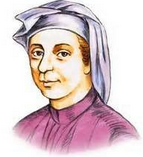 1170-1250 AD
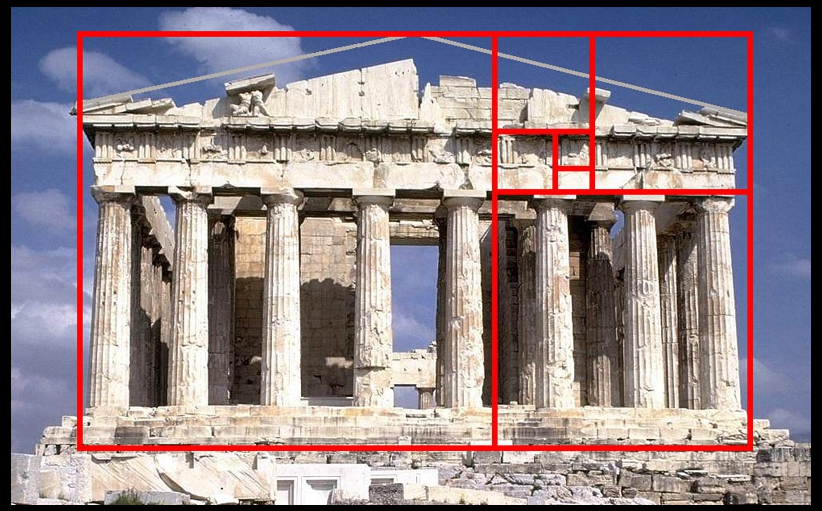 432 BC
FROM THE GOLDEN RATIO TO GENERALIZED GOLDEN RATIOS
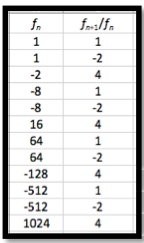 CYCLE OF LENGTH THREE !!!
FROM THE GOLDEN RATIO TO GENERALIZED GOLDEN RATIOS
Spreadsheet-based 
experiment
The Ratios may form cycles of any given length
Capstone course assignment: Consider the equationa modification of the equation
Using an integrated spreadsheet (Maple, Wolfram Alpha and the Graphing Calculator), find a and b responsible for the cycles of period seven, that is
Using Maple
Using Maple
Using Maple
Using Wolfram Alpha
x = a2/b
From Maple to the Graphing Calculator
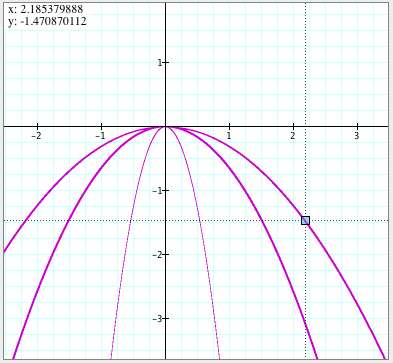 Spreadsheet confirms cycle of period seven
From Pascal’s triangle to an open problem in mathematics: Fibonacci-like polynomials don’t have complex roots
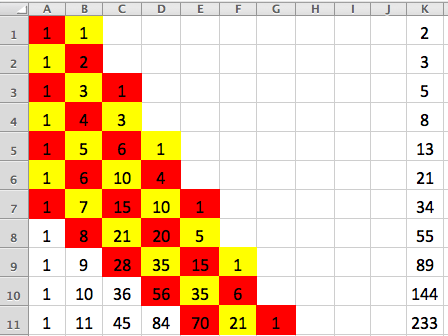 Maple-based proof for n ≤ 100
Conclusion
“This project allows a perspective [sic] math teacher to achieve a deeper understanding of content material which translates to a better educational experience for students in the classroom. Furthermore, the use of technology present in these explorations is stressed as an essential component of education by each of the three groups. It is for these reasons that this project, through its relation to the goals and expectations set forth by these groups, serves as an appropriate capstone experience.”
2015
THANK YOU
abramovs@potsdam.edu


http://www2.potsdam.edu